ONLINE MINI MENTORKÉPZÉS2021. január 14. 21. 28.Tanítványainkkal a fenntartható fejlődésért! Öko-Okos iskoláink jó gyakorlatainak cseréje2020-1-HU01-KA229-078737_1
A projektet az Európai Bizottság támogatta.
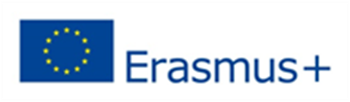 ERASMUS+ ÖKO-OKOS ISKOLÁK MENTORKÉPZÉS
2021.01.14.21.28.
1
„Jót s jól! Ebben áll a nagy titok.”(Kazinczy Ferenc: A nagy titok)
2021.01.14.21.28.
ERASMUS+ ÖKO-OKOS ISKOLÁK MENTORKÉPZÉS
2
Mentor-teszt
Kedves Mentorkolléga!
Kérlek, vizsgáld meg, hogy mennyire vagy/mennyire leszel sikeres mentor. 
A felsorolt állítások mellé írj egy osztályzatot 1-től 5-ig, aszerint, hogy az mennyire jellemző most Rád (ha nagyon, akkor adj 5 pontot…), majd összegezd a pontszámaid. 
Kérlek, az eredményed tartsd meg… A projekt megvalósítása során még szükséged lesz rá…
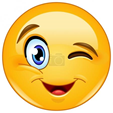 2021.01.14.21.28.
ERASMUS+ ÖKO-OKOS ISKOLÁK MENTORKÉPZÉS
3
Jöjjön a teszt!
2021.01.14.21.28.
ERASMUS+ ÖKO-OKOS ISKOLÁK MENTORKÉPZÉS
4
1. Minden esetben támogató lesz a magatartásom a mentorálttal, mentoráltakkal szemben.

2. Rendszeresen kinyilvánítom/ki fogom nyilvánítani, hogy bízom a mentorált tanuló(k) képességeiben.
2021.01.14.21.28.
ERASMUS+ ÖKO-OKOS ISKOLÁK MENTORKÉPZÉS
5
3. Magas elvárásokat fogalmazok meg vele/velük szemben.

4. Fontos tevékenységemnek tartom majd, hogy biztosítsam és támogassam a mentorált tanuló(k) magas szintű elismerését a projektben és az iskolában is.
2021.01.14.21.28.
ERASMUS+ ÖKO-OKOS ISKOLÁK MENTORKÉPZÉS
6
5. Segítek (vagy tudatosan megszervezem a támogatást), ha a mentorált(ak) teljesítménye az elvárt színvonal alatt marad.

6. Tudatosan szervezem és támogatom a mentoráltam, mentoráltjaim kutatását, a megfelelő kutatási környezet kialakítását.
2021.01.14.21.28.
ERASMUS+ ÖKO-OKOS ISKOLÁK MENTORKÉPZÉS
7
7. Nagy hangsúlyt fektetek majd arra, hogy kapcsolatot teremtsek a többi mentor és a mentorált tanulók között.


Most számolj! Ezt add össze!
2021.01.14.21.28.
ERASMUS+ ÖKO-OKOS ISKOLÁK MENTORKÉPZÉS
8
Mennyi az annyi?
17 pont alatt – Jajjj…
18–22 pont – Figyelj magadra, legyél önkritikus
23–27 pont – Jó „mentoralapanyag” vagy, fejleszthető vagy
28–32 pont – Már most is sikeresen működsz
33–35 pont – Magad vagy a megtestesült tökély
2021.01.14.21.28.
ERASMUS+ ÖKO-OKOS ISKOLÁK MENTORKÉPZÉS
9
Prioritások a projektünkben
A tanári szakmák profiljának megerősítése; 
Az egyének támogatása az alapkészségek és kompetenciák elsajátításában és fejlesztésében; 
IKT új technológiák – digitális kompetenciák;
Környezet- és klímaváltozás;
Természettudományok
2021.01.14.21.28.
ERASMUS+ ÖKO-OKOS ISKOLÁK MENTORKÉPZÉS
10
Mit jelent a mentor kifejezés?
2021.01.14.21.28.
ERASMUS+ ÖKO-OKOS ISKOLÁK MENTORKÉPZÉS
11
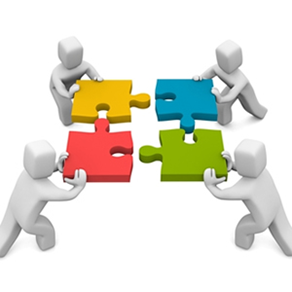 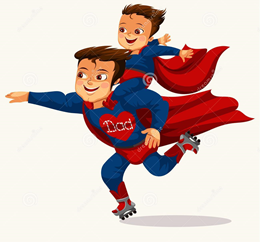 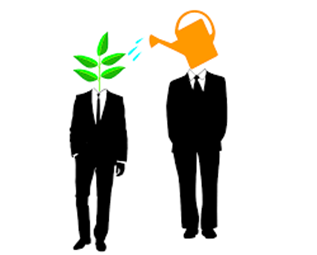 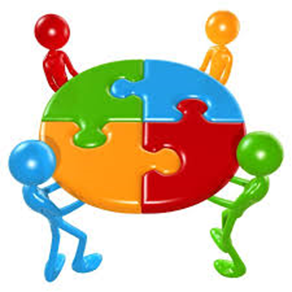 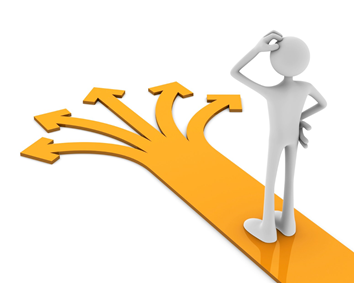 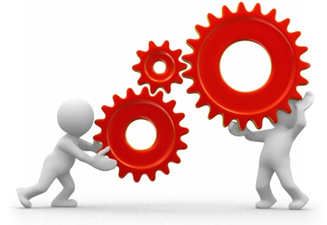 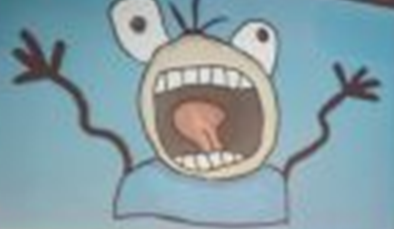 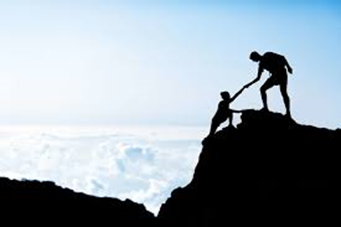 2021.01.14.21.28.
ERASMUS+ ÖKO-OKOS ISKOLÁK MENTORKÉPZÉS
12
Mit jelent a mentorálás kifejezés?
2021.01.14.21.28.
ERASMUS+ ÖKO-OKOS ISKOLÁK MENTORKÉPZÉS
13
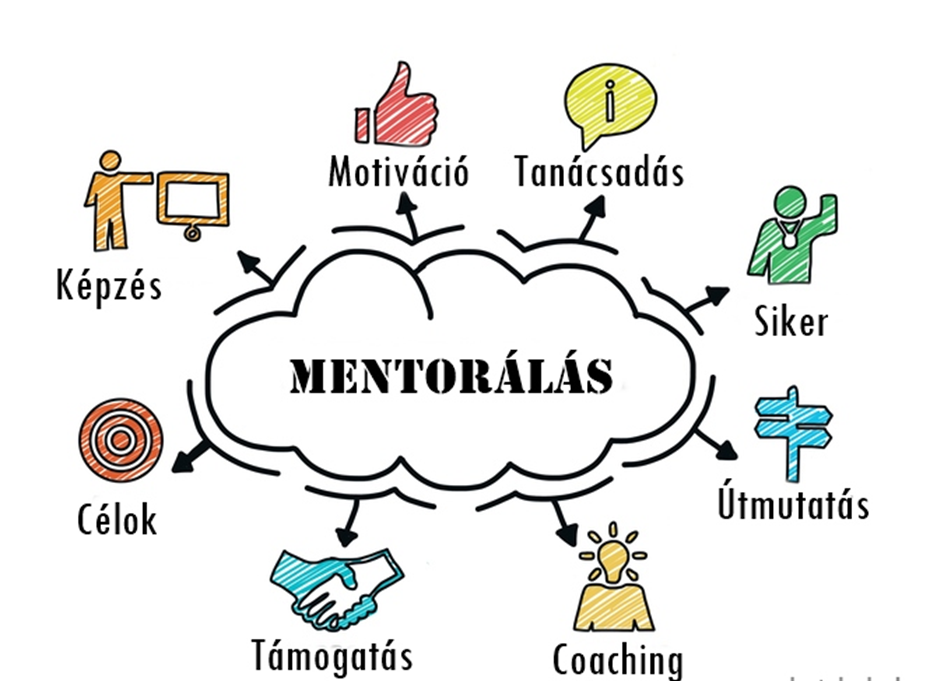 2021.01.14.21.28.
ERASMUS+ ÖKO-OKOS ISKOLÁK MENTORKÉPZÉS
14
Mentor - mentorálás
A mentorálás nem új keletű fogalom, Mentor, akiről a nevét kapta, mitológiai szereplő. Ő volt Odüsszeüsz fiának, Télemakhosznak a nevelője, és Mentor képében néha maga Athéné pártfogolta az ifjút. 
..eredeti értelmében a szó idősebb tanácsadót, pártfogót, atyai jó barátot jelent. 
Ma már ez a jelentés bővült, ahogy a mentorálás különböző formái egyre több területen jelennek meg, az iskolától a munkahelyekig és a segítő szolgáltatásokig.
2021.01.14.21.28.
ERASMUS+ ÖKO-OKOS ISKOLÁK MENTORKÉPZÉS
15
A mentorság célja a pályázatunkban
Örömteli tevékenységek a tanulókkal
Támasz, egyéni figyelem a diák, diákok számára az iskolában, tanórán kívül – különös tekintettel az ERASMUS+ program megvalósítására
Mintaadó pedagógus-mentor és diák kapcsolat kialakítása
Tehetséggondozás, tehetségfejlesztés
Új módszerek, eljárások „megtanítása” a kutató-elemző tevékenységekben a tanítványoknak
Egymástól tanulás (mentor ⇆ mentor; mentor ⇆ diák; diák ⇆ diák)
2021.01.14.21.28.
ERASMUS+ ÖKO-OKOS ISKOLÁK MENTORKÉPZÉS
16
Mentorszerepek és kapcsolódó feladatok, tevékenységek a projektünkben
ÖKO mentor
Elsősorban az ökológiai témákban mentorál
Ökológiai lábnyom
Rövid távú diák mobilitási programok – biodiverzitás, Youth Ranger, természettudományos világnapok 
Fenntarthatósági témahét 
Munkatársak rövid távú képzése – jó gyakorlatok kidolgozása, átadása – átvétele – adaptálás a saját tanórai, tanórán kívüli gyakorlatba
DIGI mentor
Elsősorban a digitális témákban mentorál
Digitális lábnyom
Rövid távú diák mobilitási programokban támogatás a digitális eszközök használatában
Dokumentumok digitalizálása
Digitális témahét
Munkatársak rövid távú képzése – jó gyakorlatok kidolgozása -átadása – átvétele – adaptálás a saját tanórai, tanórán kívüli gyakorlatba
2021.01.14.21.28.
ERASMUS+ ÖKO-OKOS ISKOLÁK MENTORKÉPZÉS
17
Valahogy így… Külön mentor, ám mégis együtt…
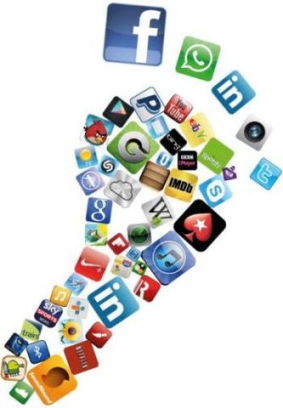 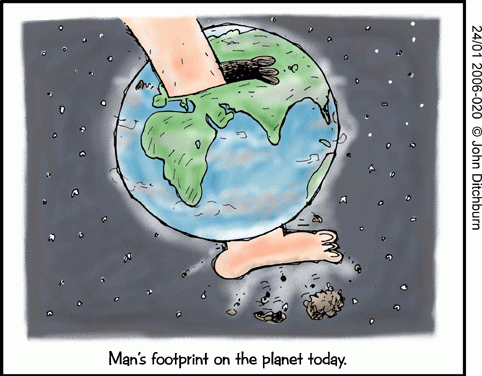 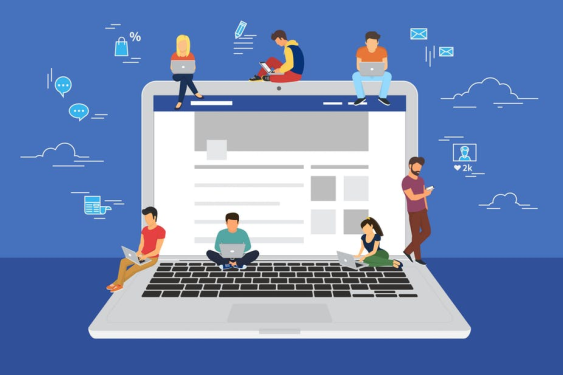 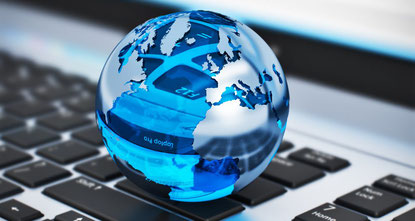 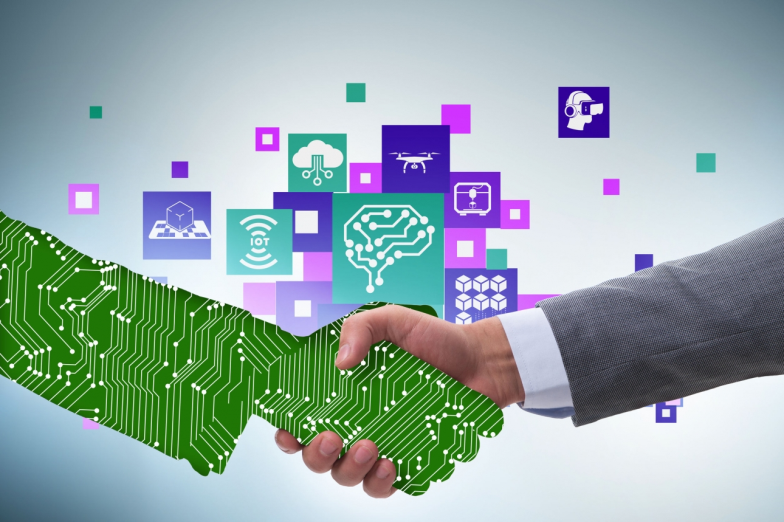 2021.01.14.21.28.
ERASMUS+ ÖKO-OKOS ISKOLÁK MENTORKÉPZÉS
18
Kutatásalapú tanulás mentori támogatása a projektben
Az aktív tanulás egyik formája a kutatásalapú tanulás, probléma alapú tanulás 
A tanulók tanulásának felelősségére fókuszál 
Hangsúlyt helyez a tanuló aktivitására/aktív tevékenységére
Kooperatív, kollaboratív, egyéni és társas tanulás lehetősége (Együttműködünk, mert együtt működünk!)
Lányok részvételének támogatása a kutatócsoportokban
Problémaazonosítás, alternatívák keresése, kritikai szemlélet a folyamatok, kísérletek közben
Folyamatok megtervezése, feltételezések megfogalmazása
Információkeresés, vitakészség
Természetesen mindezt a tanulók életkori sajátosságainak figyelembe vételével, tudatosan építve a tanulók előzetes tudására a kutatási feladatokban, tevékenységekben!  Kiemelendő az egyéni kompetenciafejlesztés is – a projektbeli prioritásainknak megfelelően!
2021.01.14.21.28.
ERASMUS+ ÖKO-OKOS ISKOLÁK MENTORKÉPZÉS
19
A mentorálás típusai a projektben
tradicionális mentorálás: egy pedagógus mentorál egy tanulót
csoportmentorálás:  
- egy pedagógus 4 tanulót mentorál a saját intézményben
- egy pedagógus 4 tanulót mentorál 2 fő a saját intézményből, 2 fő a partnerintézményből
csapatmentorálás: 
- 2 pedagógus mentorál 4 tanulót (vegyes intézményi összetétel)
kortárs mentorálás: 
a 4 fős tanulói csoportban választanak egy-egy „kutatásvezető”-t

e-mentorálás: 
- a mentor/mentorok és a mentorált/mentoráltak online térben kommunikálnak
2021.01.14.21.28.
ERASMUS+ ÖKO-OKOS ISKOLÁK MENTORKÉPZÉS
20
E-mentorálás (távmentorálás, virtuális mentorálás)
Előnyei: földrajzi kötetlenség, felelősség a diákon a kezdeményezésben, fiatalok természetes közege/szívesebben nyitnak, időegyeztetés szükségtelensége, a rövid és tömör üzenetek kerete  
Korlátai: némely terület kiszorulása, személyes kapcsolat korlátai, szövegek félreértelmezhetősége, az élő, nonverbális kapcsolat hiánya, mentor pedagógiai felkészültsége.
2021.01.14.21.28.
ERASMUS+ ÖKO-OKOS ISKOLÁK MENTORKÉPZÉS
21
Csoportos mentorálás
Előnyei: társas kapcsolatok pozitív hatása, kötődési potenciálok változása, mentor-diák bizalmi kapcsolat erősödése 
Korlátai: személyesség csökkenése, hatékonyság esetleges csökkenése, társas hatások – csoportösszetétel
2021.01.14.21.28.
ERASMUS+ ÖKO-OKOS ISKOLÁK MENTORKÉPZÉS
22
2021.01.14.21.28.
ERASMUS+ ÖKO-OKOS ISKOLÁK MENTORKÉPZÉS
23
2021.01.14.21.28.
ERASMUS+ ÖKO-OKOS ISKOLÁK MENTORKÉPZÉS
24
Nyereségeink a mentor-mentorált tevékenységekben
A mentorált tanuló(k) nyeresége
A mentor(ok) nyeresége
egy újfajta felelősség: személyes kapcsolat olyanokkal, akikkel valójában nem áll személyes (tanító, tanár) kapcsolatban,
szakmai kihívás,
újfajta kollegiális kapcsolat a programban résztvevő másik, más országbeli óvónővel, tanítóval, tanárral,
a diákok világának, problémáinak, gondjainak mélyebb megismerése,
a saját ismeretek és határok folyamatos tágítása, új kompetenciák 
Hatékonyabb, sikeresebb tehetségfejlesztés lehetősége
lehetőség a fejlődésre, a kudarcok legyűrésére, sikeres életpálya esélye,
szaktárgyi ismeretek, tudások, tapasztalatok erősödése,
különféle fontos kompetenciák erősödése (társas, IKT)
van egy vagy több felnőtt, akihez segítségért lehet fordulni,
bizalmi kapcsolat egy kívülállóval, akinek köszönhetően a gyermek más nézőpontból tekinthet saját magára
2021.01.14.21.28.
ERASMUS+ ÖKO-OKOS ISKOLÁK MENTORKÉPZÉS
25
Köszönöm szépen Mindenkinek a figyelmet, türelmet a képzés alatt!

A jövő héten újra várom Mentorcsapatunkat!
2021.01.14.21.28.
ERASMUS+ ÖKO-OKOS ISKOLÁK MENTORKÉPZÉS
26